Юность боевая
Мурысева Г.И.
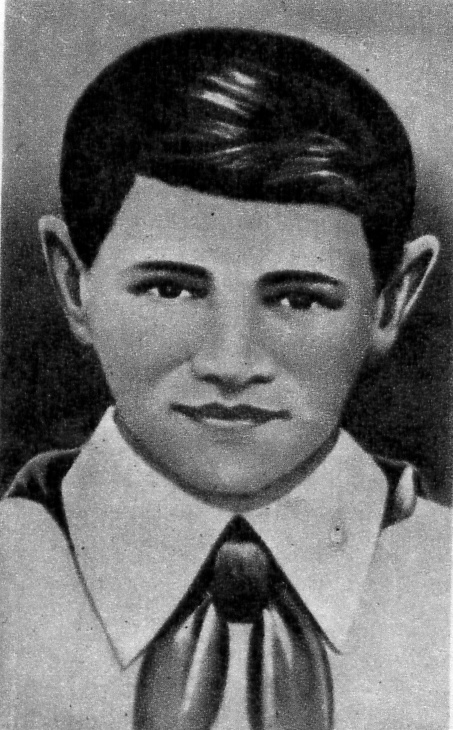 Валя Котик
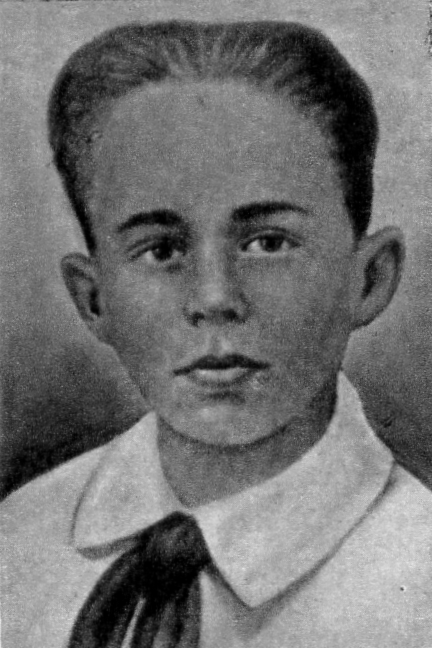 Володя Дубинин
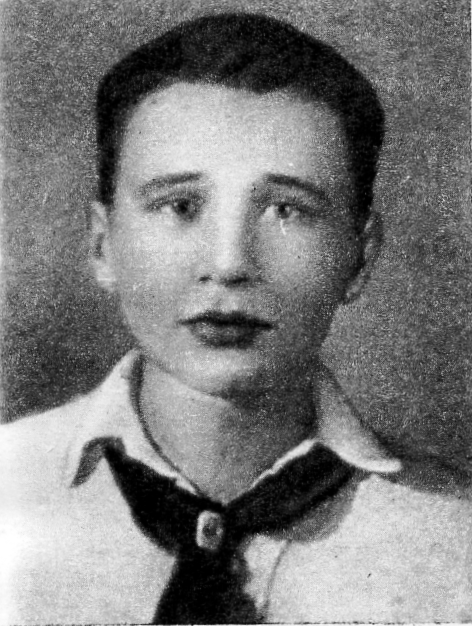 Володя Щербацевич
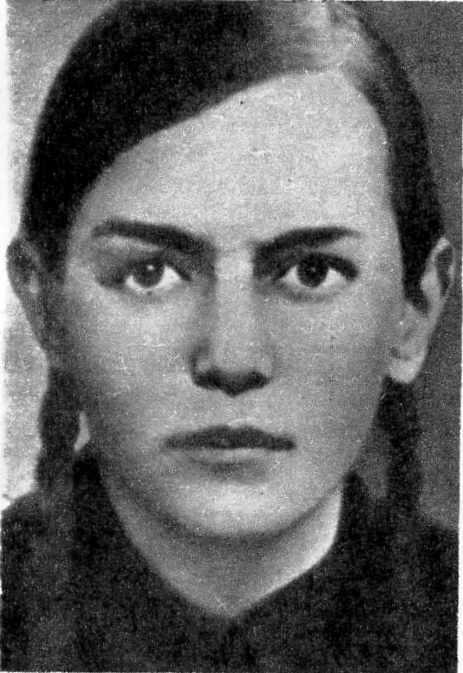 Зина Портнова
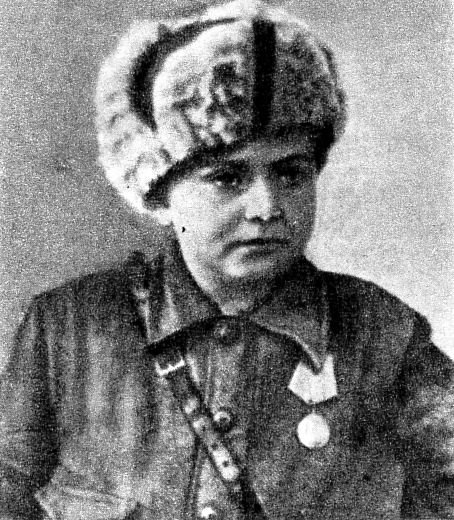 Лёня Голиков
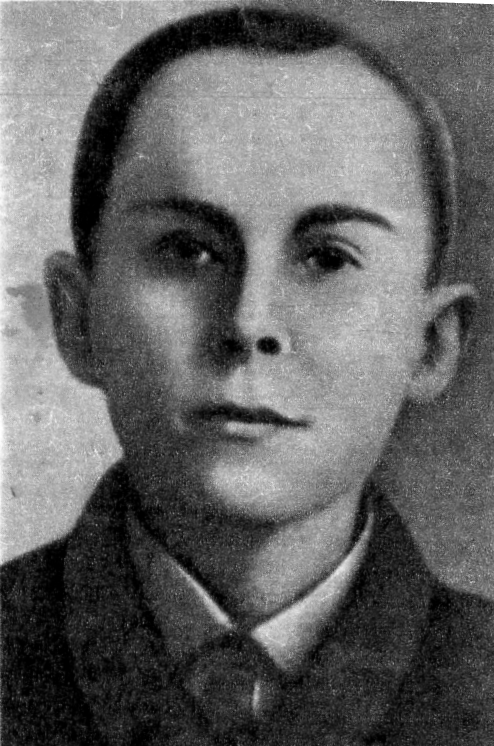 Марат Казей
Люди!
Покуда сердца стучат,-
помните!
Какою ценой
завоёвано счастье,-
пожалуйста,
помните!
Р. Рождественский. Реквием